ECEN 214, Spring 2022Electrical Circuit Theory
Class 20: AC Thevenin Equivalents and Maximum Power Transfer
Prof. Adam Birchfield
Dept. of Electrical and Computer Engineering
Texas A&M University
abirchfield@tamu.edu
Review: Phasor Analysis
Review: Impedance
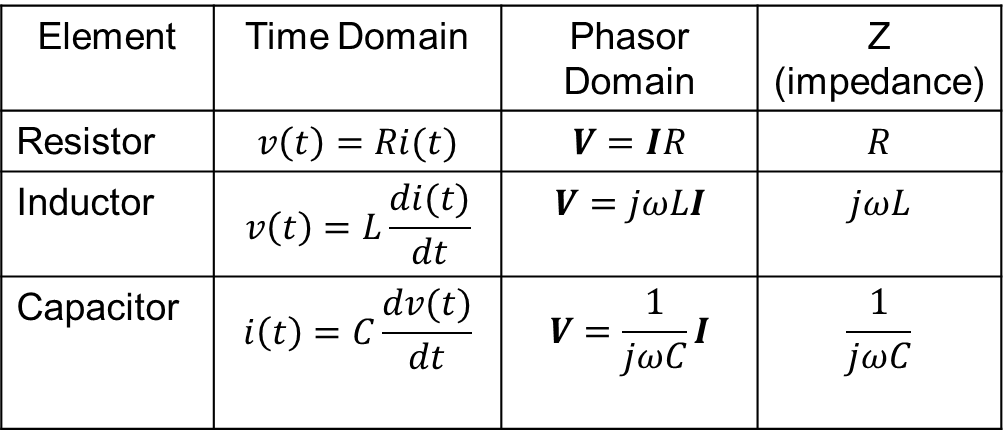 Review: AC Power
Example 1
+
_
+
_
AC Equivalents
Assignments
Zybook Chapter 7 and 8
HW 7A and 7B and 7C
Review in-class examples and notes
Practice, practice, practice!
Don’t forget, you need to go to office hours at least once in either March or April. Bring at least one technical question!